SanGIS
(San Diego Geographic Information Source)

A Joint Powers Authority
of the 
City and County of San Diego
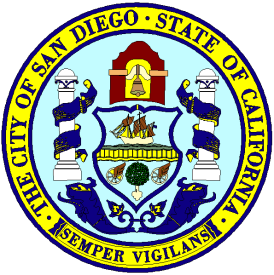 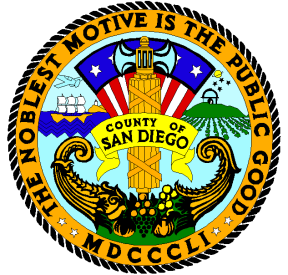 Mission and Functions
SanGIS Mission
To maintain and promote the use of a regional geographic data warehouse for the San Diego region and to assist in the development of shared geographic data and automated systems which use that data.
Three Major Functions
Landbase maintenance
Maintenance of the County and City geospatial landbase – additions, deletions, updates and corrections to lots, parcels, roads, addresses and open space easements 
Data warehouse management
Management of spatial data warehouse layers provided by the City, County, SANDAG, SanGIS and others
Public GIS data access
Providing public access to regional GIS data through interactive maps, data downloads, and customer mapping.
San Diego County Facts and Stats
San Diego County covers an area of 4,526 sq miles.  This is an area larger than two states (Delaware and Rhode Island) and 82% the size of the state of Connecticut.
The estimated 2010 population is 3,095,313  -- fifth most-populous county in the United States giving it a population greater than 21 states.  The population is spread among 18 incorporated cities, 18 Indian reservations, 16 significant naval and military locations and 64 unincorporated areas.
The City of San Diego covers 372 sq miles (8 % of the County), has a population of  1,307,402  (42% of the County), includes 52 planning areas and is the 8th largest City in the United States.
More than 480 species of birds have been observed in San Diego County, more than any other county in the United States.
The Landbase
Key Landbase Data Item Totals(as of January 2012)
999,669 Parcels
475,611 Lots
2,552 Subdivisions
46,074 Roads
160,749 Road segments
128,119 Intersection Points
1,261,395 Address points
6,023 Open Space Easements
Spatial Data Warehouse
Data Warehouse Layers 
Over 570 spatial data warehouse layers available to JPA members
Data replicated every week to City and County networks
Over 350 registered users of SanGIS SDE
278 Publicly available layers (as shape files)
78 Layers avialable for interactive mapping
Annual creation of CD/DVDs for emergency operations centers includes 70 layers from the data warehouse
Publicly Available Data
Key Public Mapping Services 
	51	Average Maps Created per month
	24	Average Data Extracts per month
	154 	Average Info & Support Calls per month
Public GIS Data Downloads
An average of almost 2900 files downloaded per month for the 15 month period from May 2010 through August 2011
Equivalent to a file being downloaded once every 15 minutes, 7 days a week, 24 hours a day
Every file downloaded at least 3 times in the last two months
Mapping Services Also Available to City and County Departments
Recent Projects Completed
Migration of the Spatial Data Warehouse
Migrated the data warehouse from a 14 year old UNIX server to a new Windows server
Involved re-write of over 4,000 scripts and batch jobs
Parcel History Layer Creation
Partial data set as far back as 2001.  All archived parcels going forward from about June 2011
Drainage and Flowage Easements
Capturing backlog of over 3,500 County easements
National Hydrography Dataset (NHD)
SanGIS is the steward for the USGS’ NHD – a complete inventory of the surface water features in the county
SanGIS-SANDAG Regional GIS Warehouse
Creation of single site for public downloads of GIS data
Projects in Progress
Address Quality Update Assessment
Working with the City and County plan to provide consistent and accurate addresses and update current data at the source
Public Facing Website Replacement
Complete replacement of the SanGIS web site
New Interactive Mapping Site
Implementing the latest GIS technology
New services for interactive mapping and data download for public access
Data Download Service
New service to provide automatic data transfer to non-JPA members 
Fee for service customized to agency’s needs
Questions ?  Feedback ?
Contact SanGIS
On the web at www.sangis.org
By phone at 858-874-7000
By email to webmaster@sangis.org
Come by and see us
At the County Operations Center Annex
5201 Ruffin Rd., Suite E, San Diego, CA 92123
Ask me
Brad Lind, SanGIS Program Manager
blind@sangis.org, 858-874-7020
Questions, comments, feedback ?